TÄISKASVANUTE GÜMNAASIUMIDKELLELE JA MILLEKS?
LY KALLAS
Kuressaare täiskasvanute gümnaasiumi direktor
29.09.2017
TÄISKASVANUTE GÜMNAASIUMID EESTIS
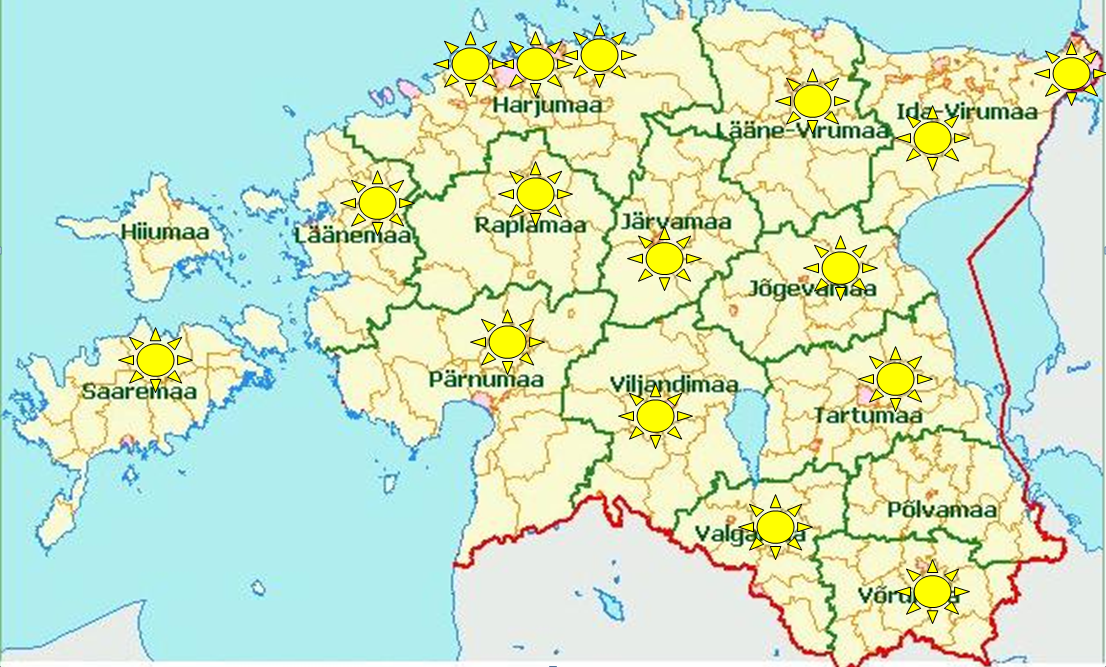 PÕHIHARIDUSE VÕI MADALAMA HARIDUSTASEMEGA INIMESI VANUSES 20-64 MAAKONNA LÕIKES
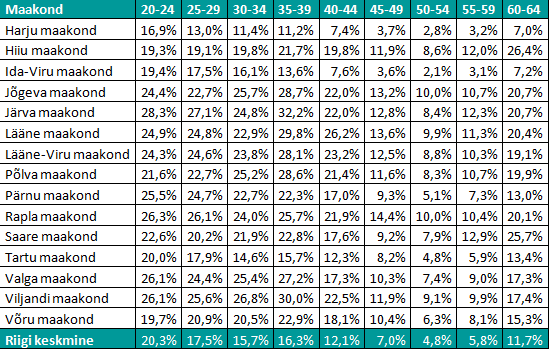 MIKS TULLAKSE  TÄISKASVANUTE GÜMNAASIUMISSE?
Säilitada olemasolev töökoht

 Olla tööturul konkurentsivõimeline

 Õppida edasi kutseõppeasutustes 

 Omandada kõrgharidus olemasoleval erialal
PÕHIHARIDUSE VÕI MADALAMA 
HARIDUSEGA INIMESI VANUSES 20-24 AASTAT
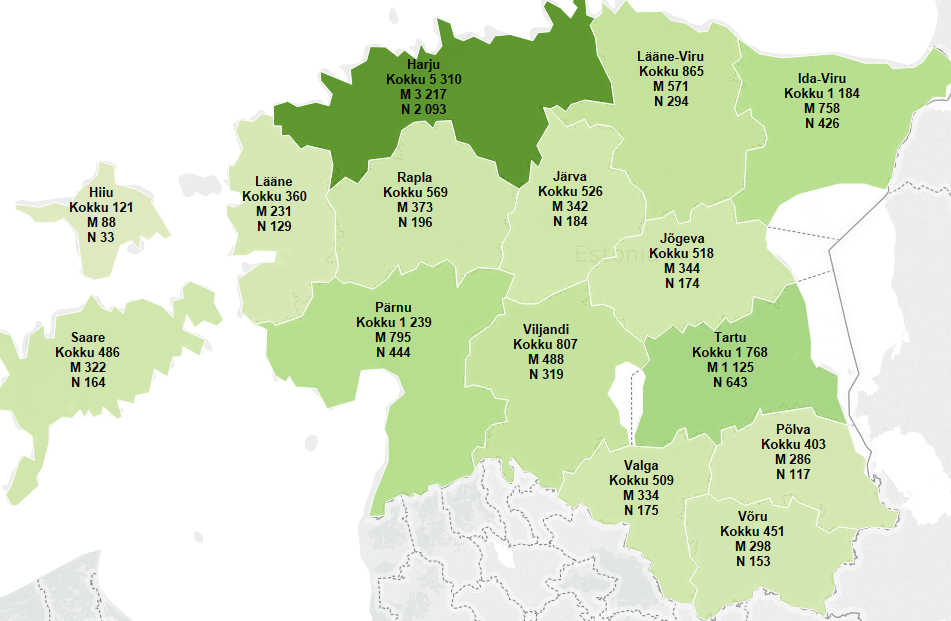 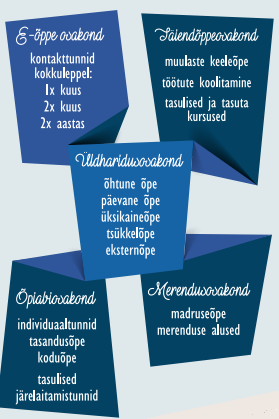 Me ei saa teha suuri tegusid. 
Me võime teha vaid väikeseid tegusid 
suure armastusega.
                                                           							
							EmaTheresa